ARTHROSCOPIE DU GENOU
INDICATIONS ET TECHNIQUES
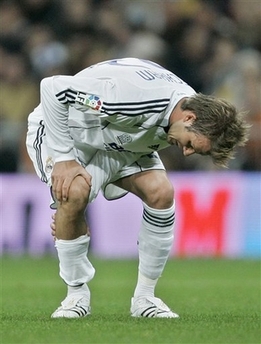 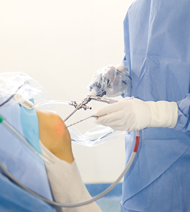 P. Turell Hôpitaux privés de Metz, hôpital Belle-Isle
[Speaker Notes: ON VA ESSAYER DE VOIR LA TOTALITÉ DES INDICATIONS D’ARTHRO DU GENOU EN DEHORS DES LÉSIONS LIGAMENTAIRES
L’ARTHROSCOPIE A ÉTÉ UN RÉEL APPORT DANS DE NOMBREUSES PATHOLOGIE DIMINUANT L’INNOCUITÉ DU GESTE ET LA RAPIDITÉ DE RECUPERATION PAR RAPPORT À LA CHIRURGIE À CIEL OUVERT]
LES MÉNISQUES
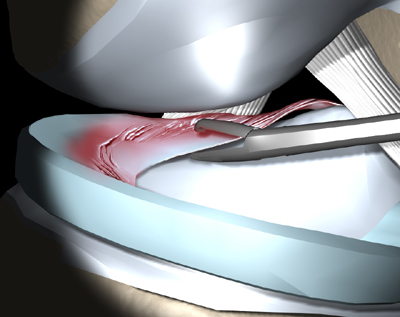 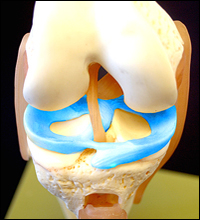 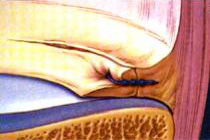 ÉCONOMIE MÉNISCALE!
[Speaker Notes: LA MÉNISCECTOMIE EST L’ACTE ARTHROSCOPIQUE THÉRAPEUTIQUE LE PLUS FRÉQUENT EN FRANCE ET DANS LE MONDE!!!
TROIS MAÎTRES SYMPTÔMES : DOULEURS / BLOCAGES VRAIES EN EXTENSION / ÉPANCHEMENTS
SIGNES CLASSIQUES À L’EXAMEN DE LA SÉRIE MENISCALE]
FONCTIONS MÉNISCALES
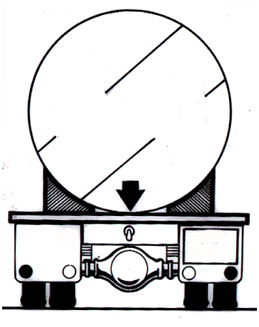 Amélioration 
    de la congruence.
Méniscectomie partielle :
	perte de contact 10%
	pic de contrainte 65%
Méniscectomie totale 
	Perte de contact 75%
	pic de contrainte  235%
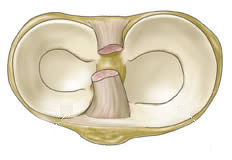 FONCTIONS MÉNISCALES
Amélioration 
    de la congruence.

 Répartition 
     des contraintes.
 Fibres circulaires.
 Forces axiales        traction circulaire.
 60% contraintes absorbées en flexion.
 85% contraintes absorbées en extension.
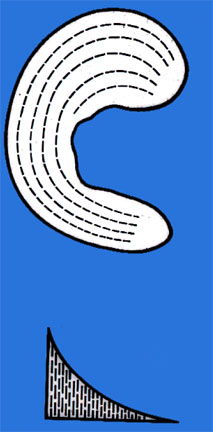 FONCTIONS MÉNISCALES
Amélioration 
    de la congruence.

 Répartition 
     des contraintes.

 Stabilisation.
Ménisque médial : 5,1mm
Ménisque latéral : 11,2 mm
Rupture LCAE+ MM : +30% laxité
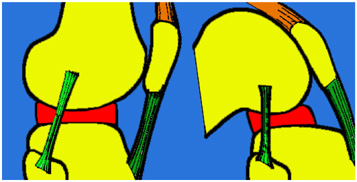 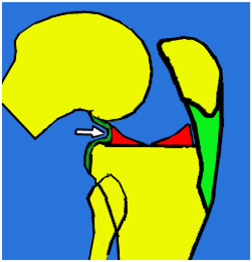 FONCTIONS MÉNISCALES
Amélioration 
    de la congruence.

 Répartition 
     des contraintes.

 Stabilisation.

 Nutrition-lubrification.
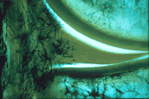 CAPACITÉS DE CICATRISATION
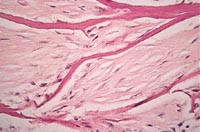 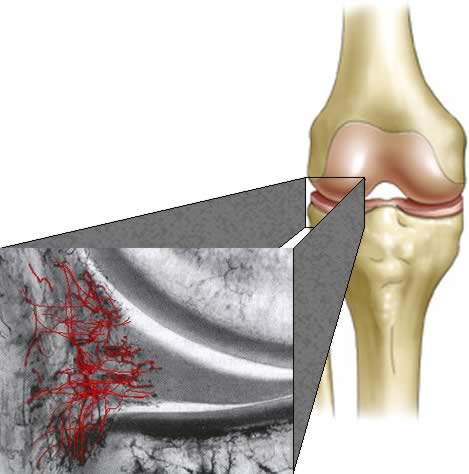 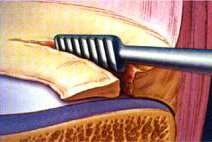 Arnoczky & Warren
CONSÉQUENCES DE LA MENISCECTOMIE
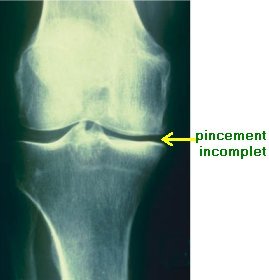 Pincements à 10 ans
35%  Genoux stables
55%  Genoux stabilisés
85%  Genoux instables
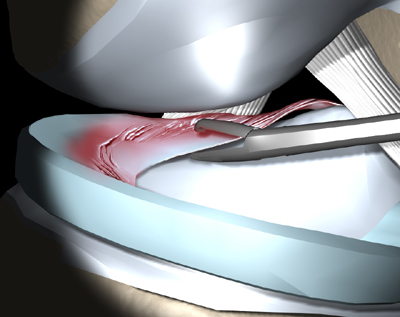 INDICATIONS DES RÉPARATIONS MÉNISCALES
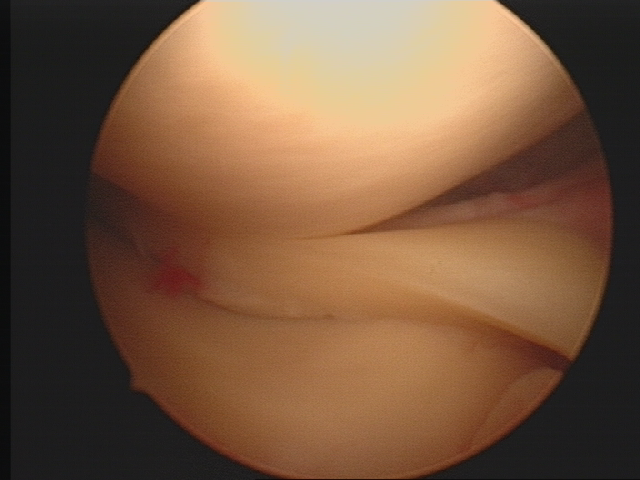 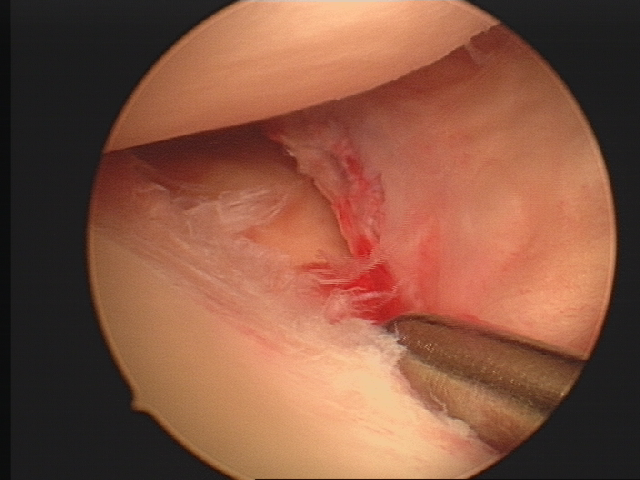 Ménisque instable et préservé
Lésion zone rouge-rouge ou rouge blanc
ABSENCE DE LÉSION DU LCAE
RÉPARATION MÉNISCALE
Par fils : tout en dedans
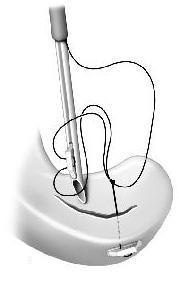 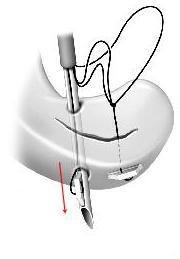 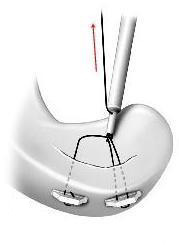 RÉPARATION MÉNISCALE
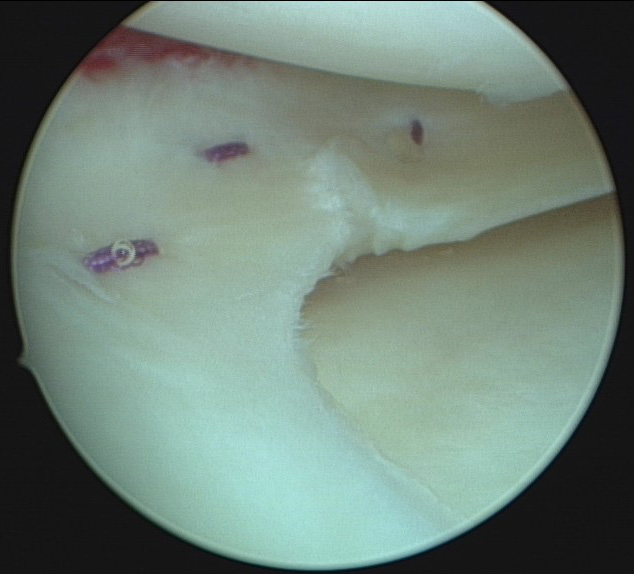 RÉSULTATS CLINIQUES ET FONCTIONNELS
IKDC 77/100
16% des patients gardent des douleurs.
Evaluation subjective :
 note de 9 ou 10/10  chez 72% des patients.
42% de cicatrisation complète à l’IRM
21% de méniscectomie secondaire.
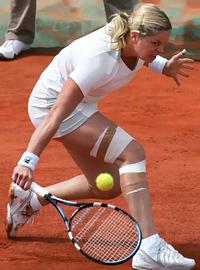 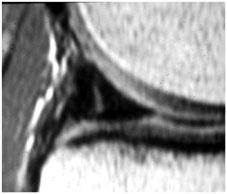 CONCLUSIONS RÉPARATIONS MÉNISCALES
Technique rigoureuse.
 2 fondamentaux : avivement et fixation stable.
 Contraintes techniques.
 Contraintes post-opératoires.
 Exposition aux échecs.
 Indications de plus en plus large.
 Gestion sportif de haut niveau.
MÉNISCECTOMIE
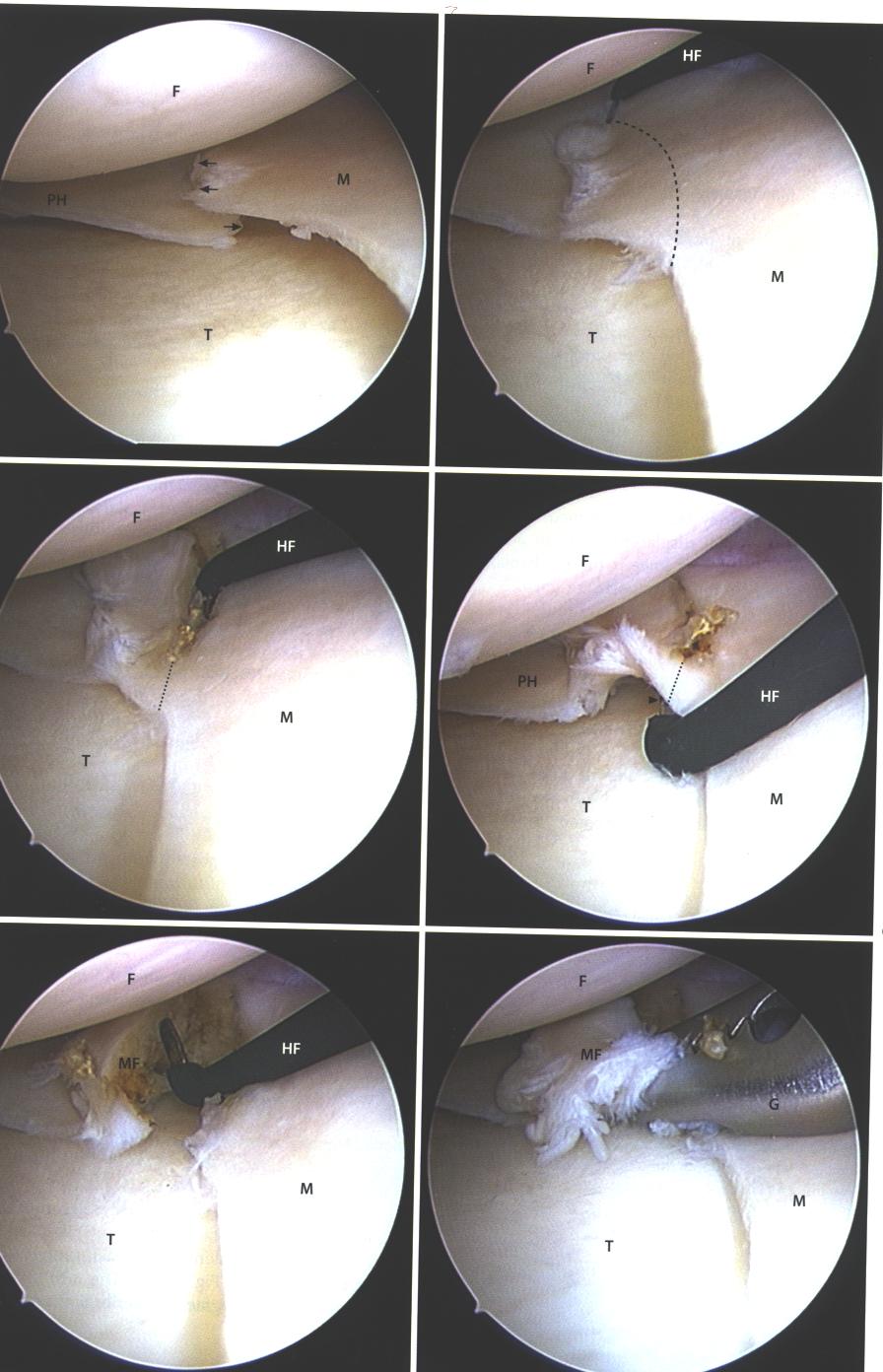 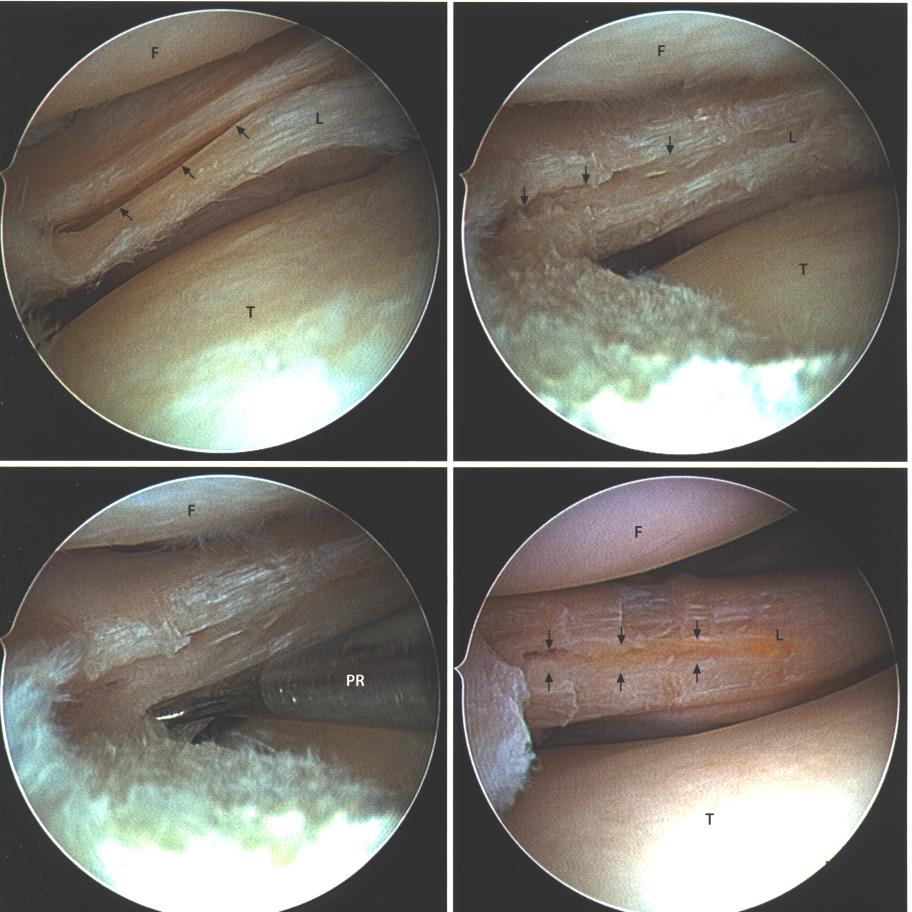 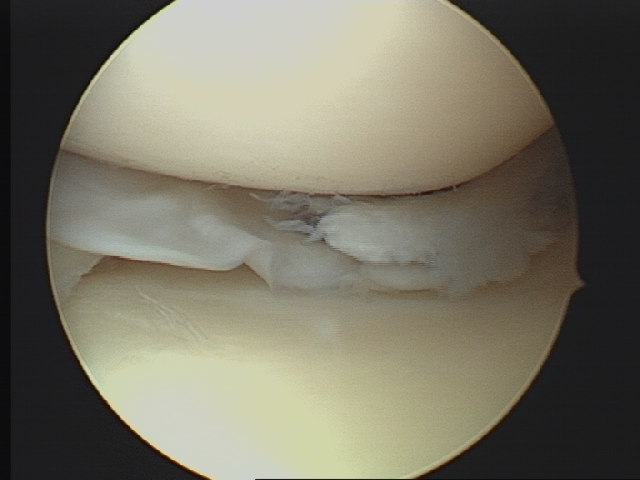 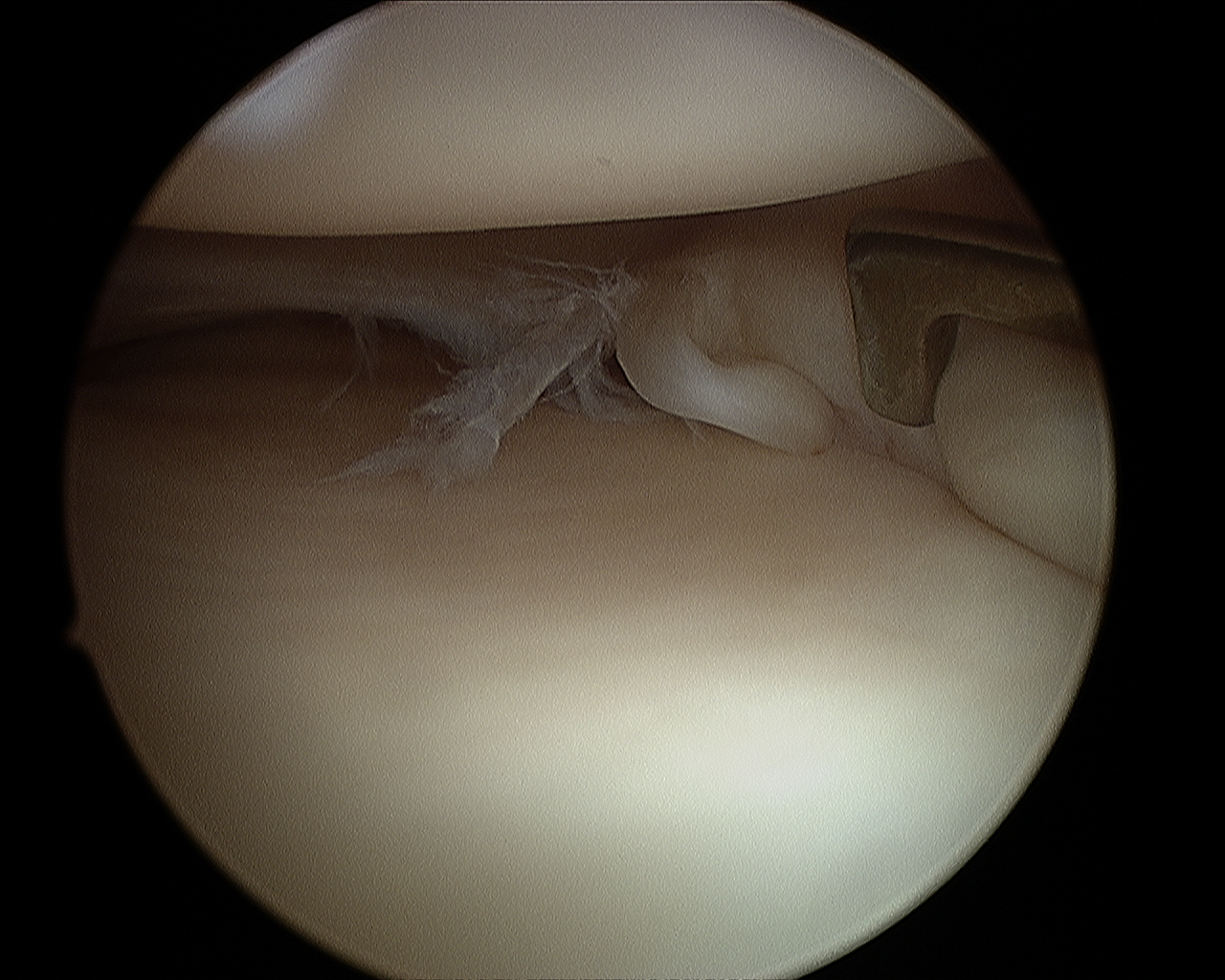 MÉNISCECTOMIE
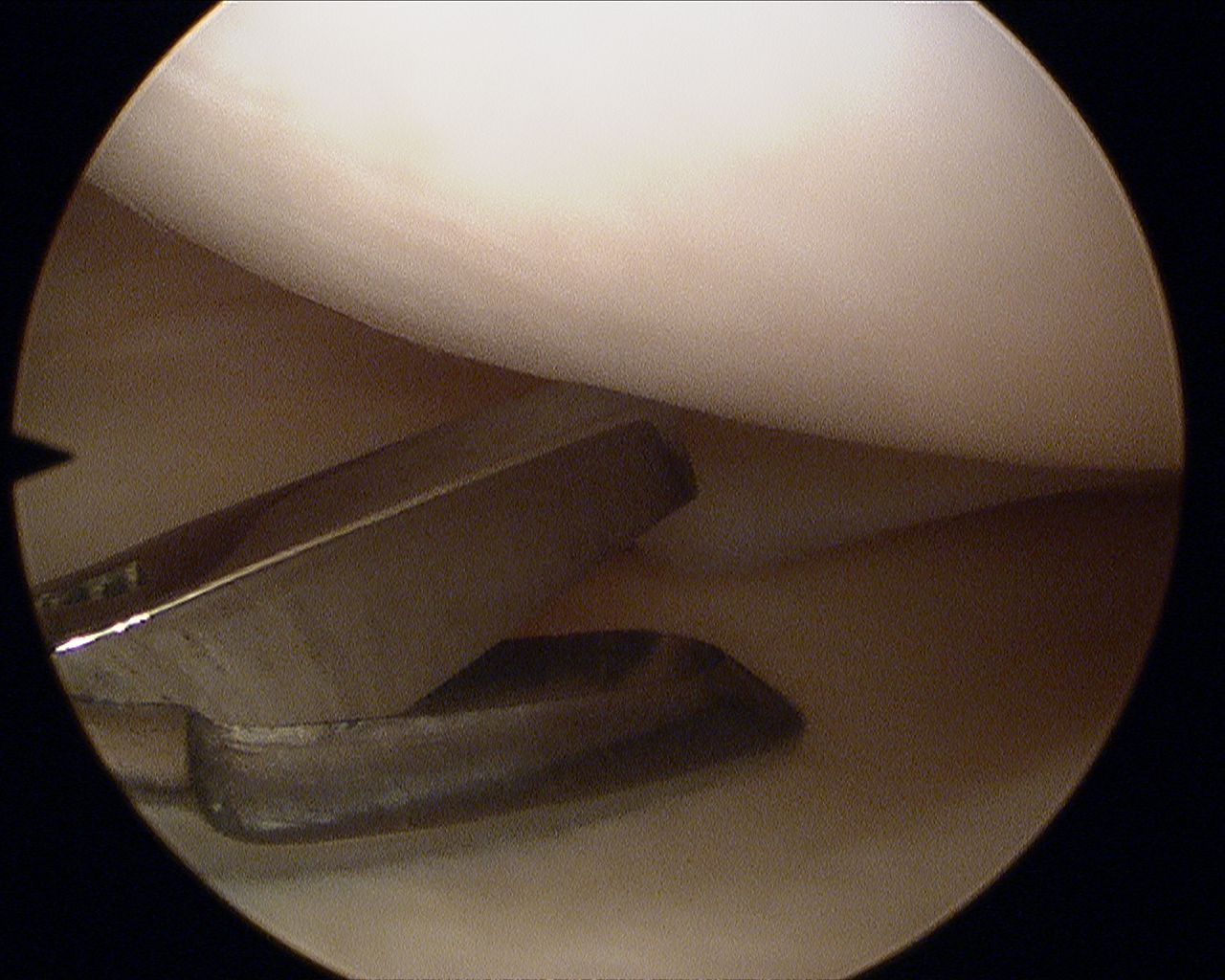 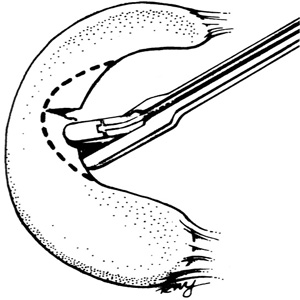 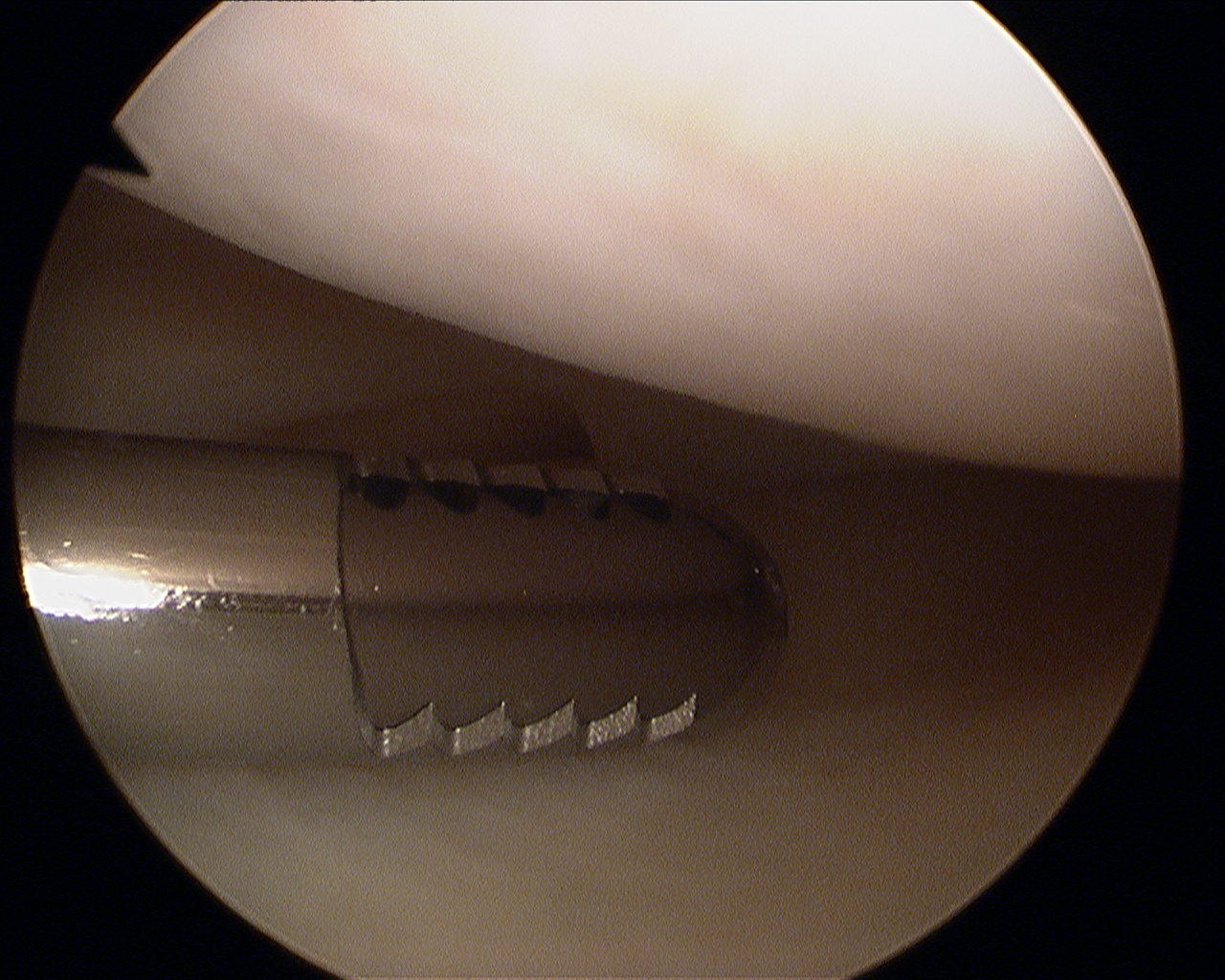 MÉNISCECTOMIE ET ARTHROSE
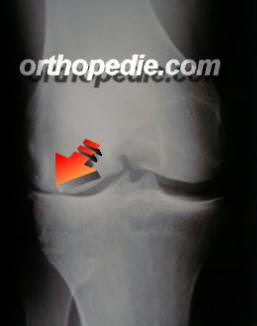 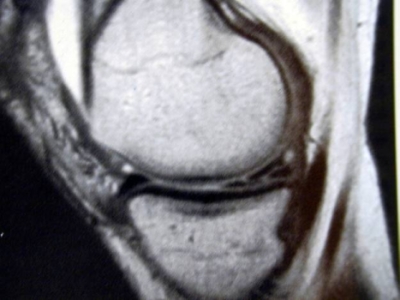 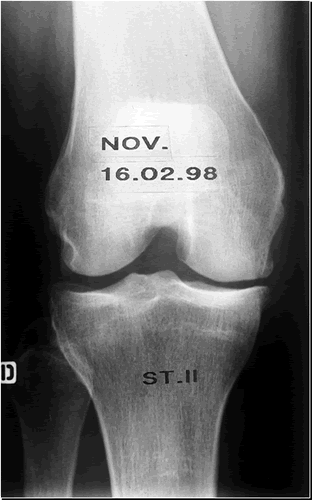 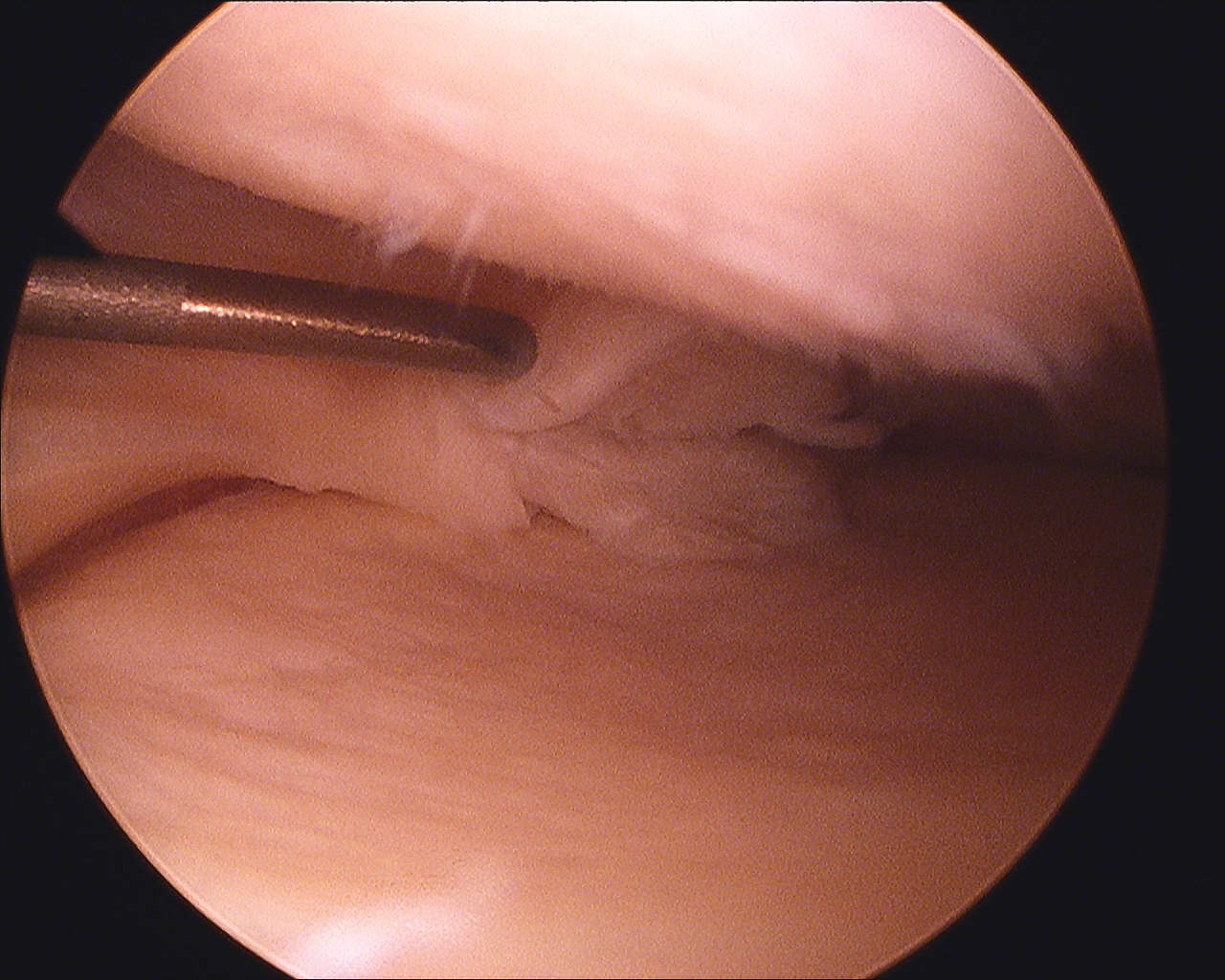 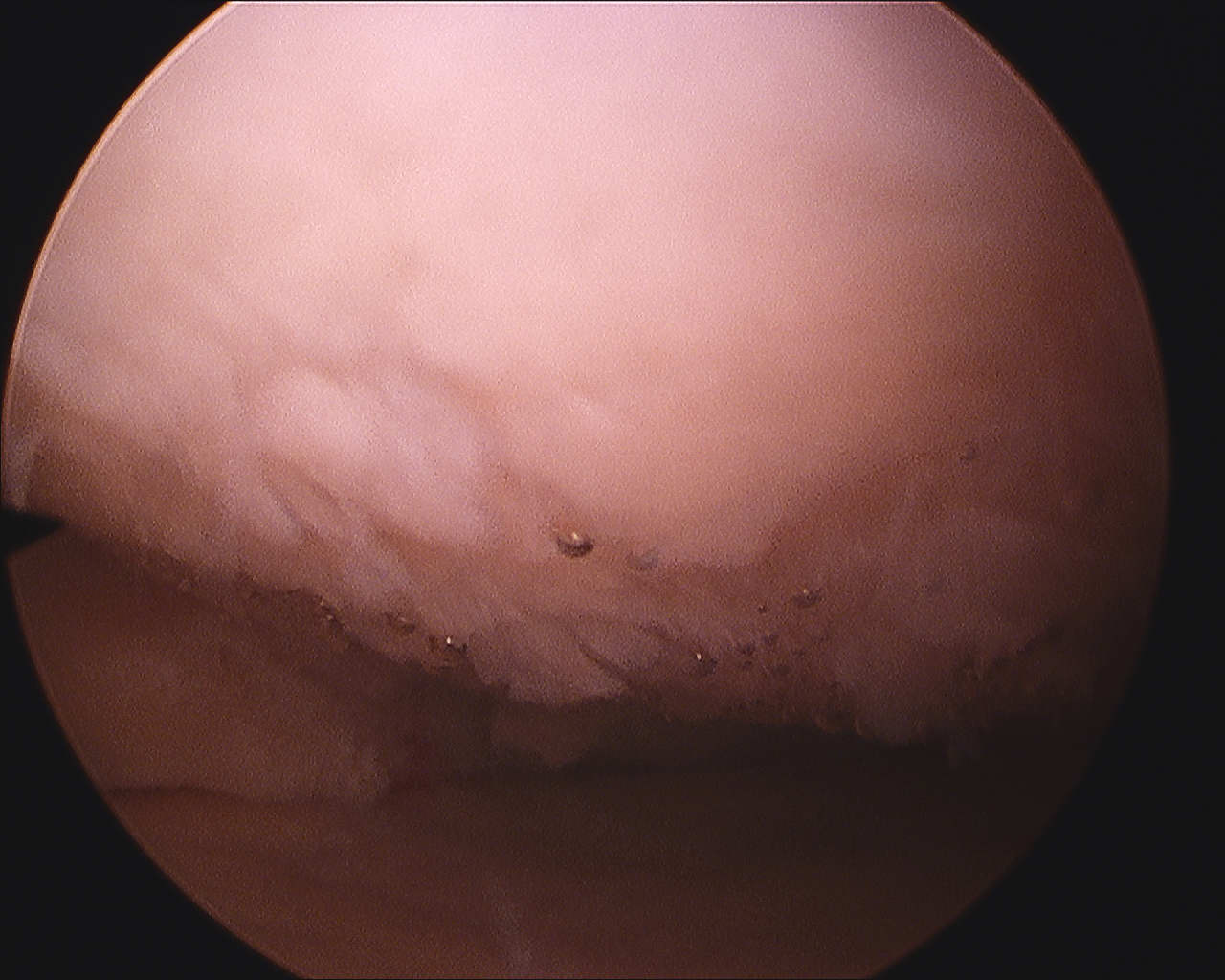 SYMPTÔMES MÉCANIQUES !!!
FRAGMENTS OSTÉOCHONDRAUX
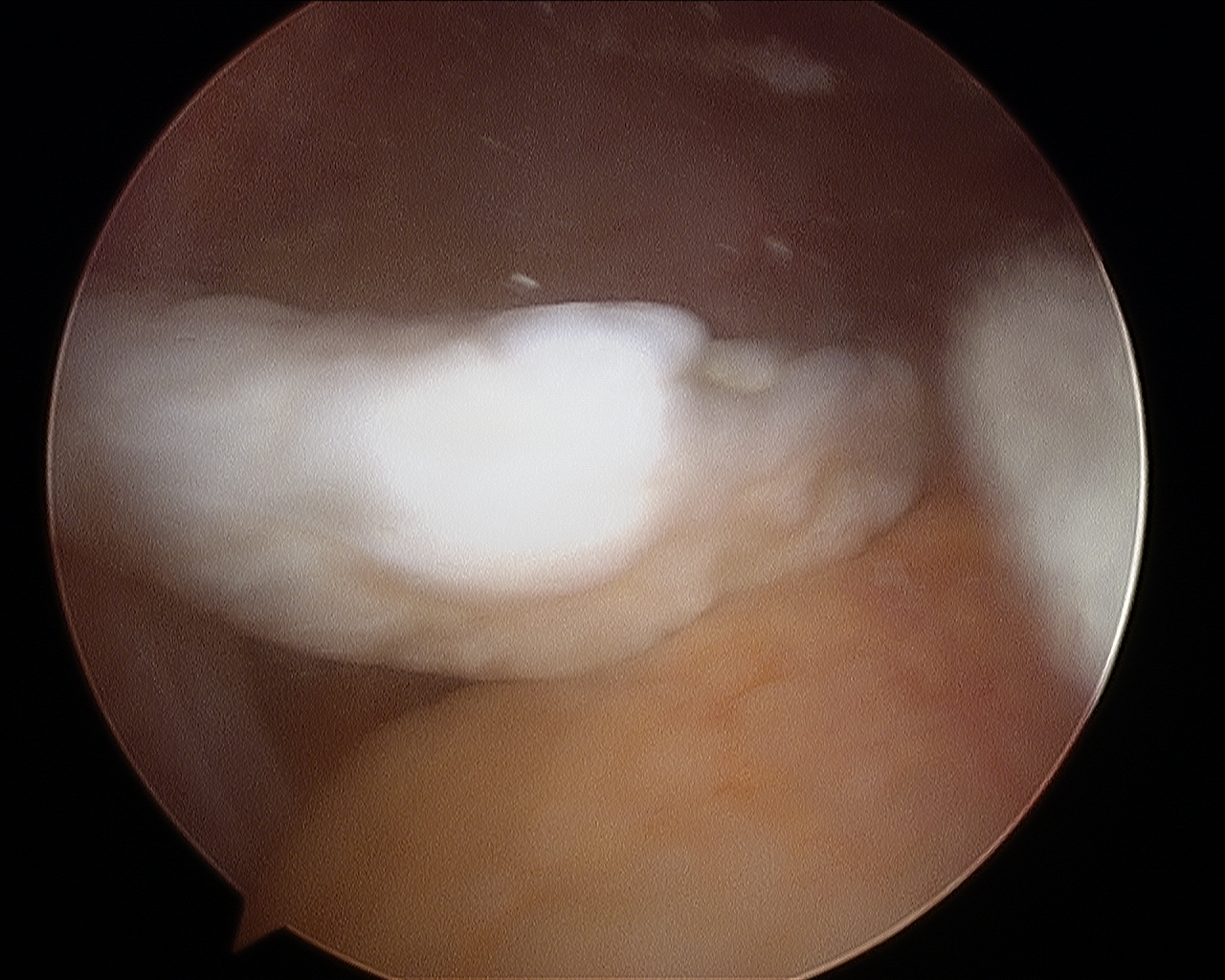 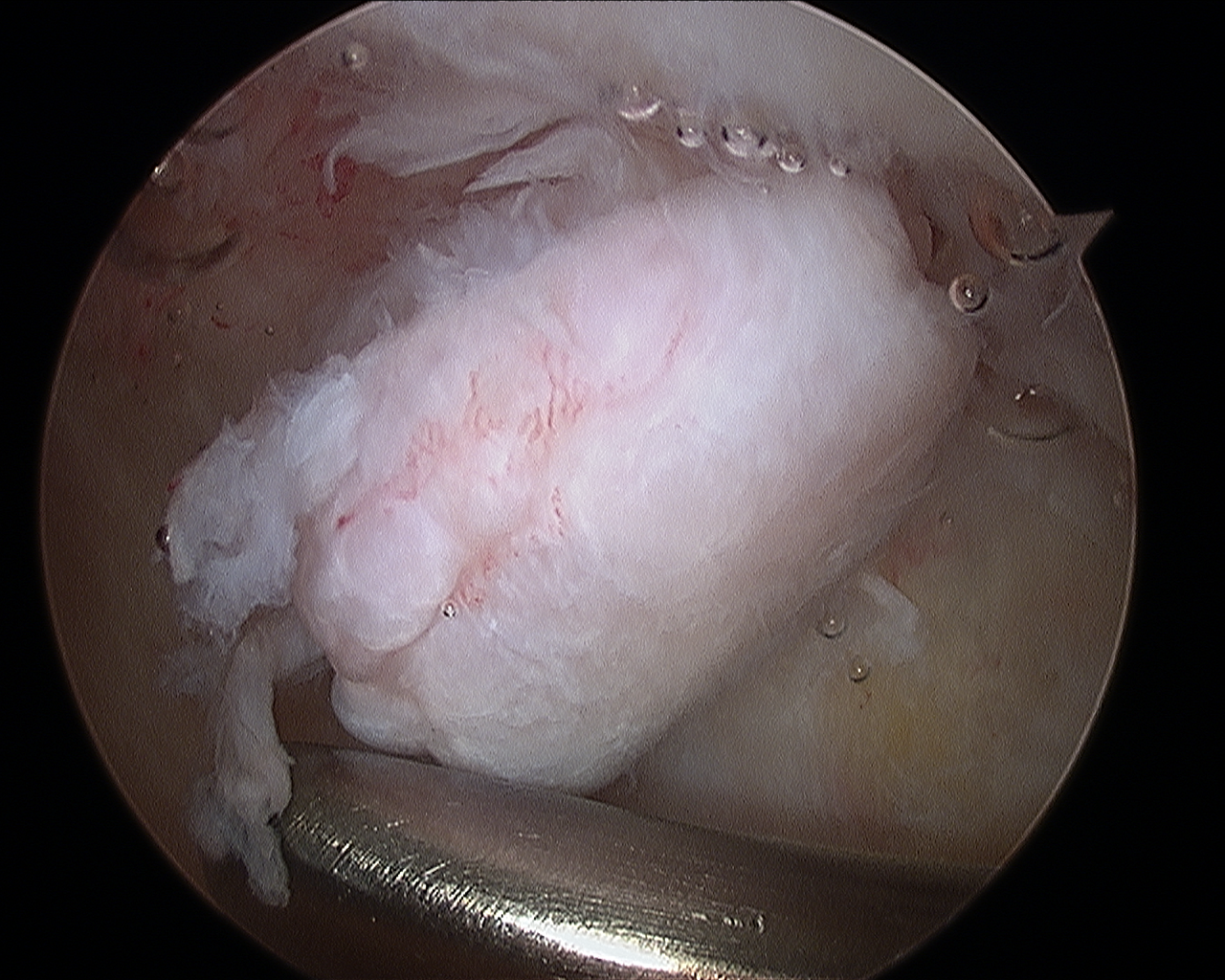 ARRÊT IRRIGATION
FIXATION À L’AIDE D’UNE AIGUILLE
RÉDUCTION DU VOLUME À LA FRAISE
EXÉRÈSE DÈS QUE LE VOLUME EST SUFFISAMMENT RÉDUIT
SYNOVECTOMIE
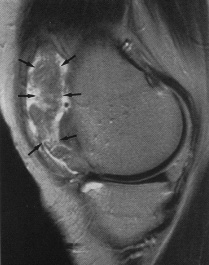 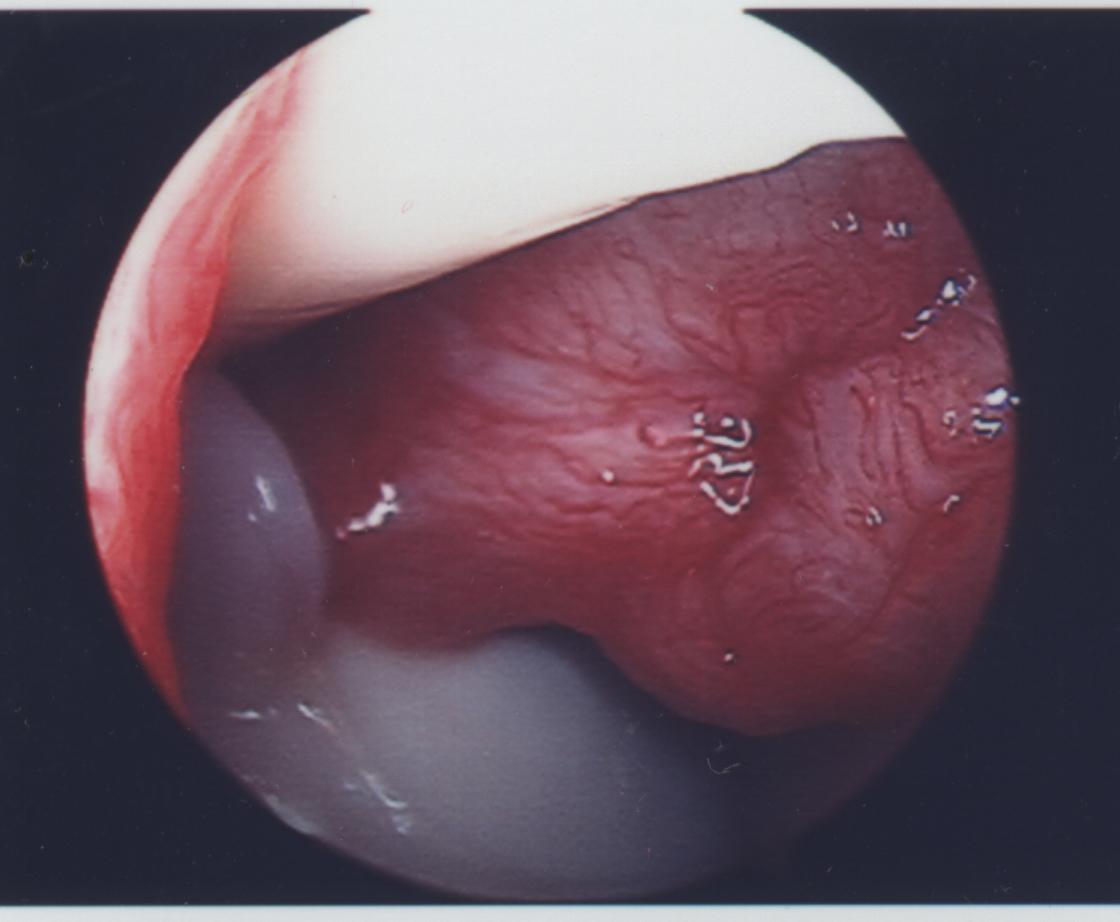 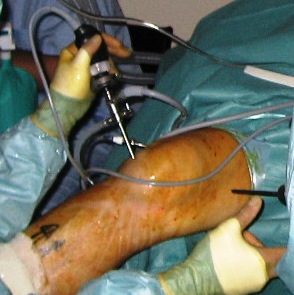 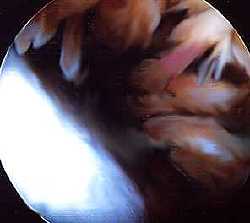 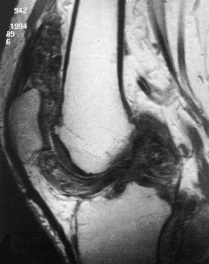 [Speaker Notes: REEL APPORT de l’arthroscopie par rapport au ciel ouvert avec voies d’abord étendue et séquelles fréquentes enraidissement+++
Amélioration spéctaculaire de la récupération fonctionnelle
4voies d’abord antérieures et 2 postérieures
POLYARTHITE RHUMATOÏDE / ARTHROPATHIE HÉMOPHILIQUE/ OSTÉOCHONDROMATOSE/ SYNOVITE VILLONODULAIRE
Avantages nombreux : résection synoviale plus complète / incisions minimes / morbidité faible / récupération fonctionnelle plus complète]
Fractures du plateau tibial : ostéosynthèse sous contrôle arthroscopique
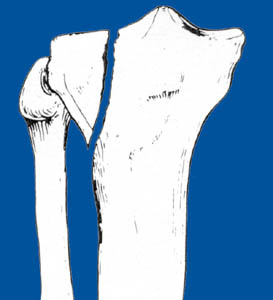 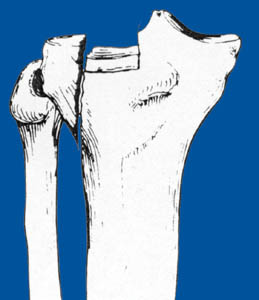 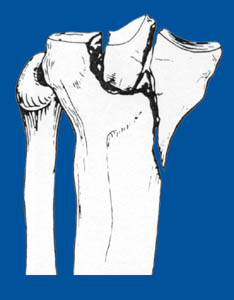 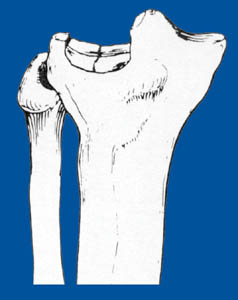 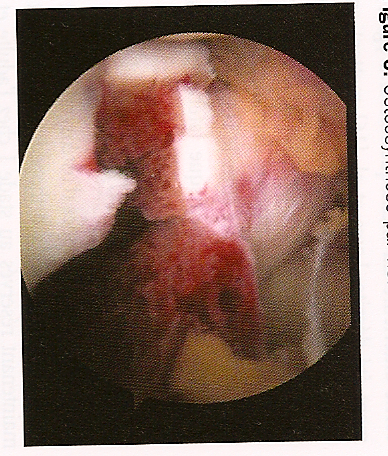 [Speaker Notes: Amplificateur de brillance/ Arhtropompe 30mmhg/ Canule évacuation/ Résecteur synovialmotorisé
BILAN LESIONNEL/Lavage articulaire long/ LESIONS ASSOCIEE DANS PLUS DE 60% des cas:LCA LCP MENISQUES>>> REPARATION MENISCALE+++ / CARTILAGE IMAGES EN MIROIR CONDYLE
RÉDUCTION OSTÉOSYNTHÈSE : SÉPARATION SIMPLES: DAVIER À POINTES; POINTE CARRÉE/ ENFONCEMENT : RELÉVEMENT SPATULE, OU UTILISATION DE VISEUR BROCHES SOUS CONTRÔLE SCOPIQUE ET RADIO
GREFFE ET COMBLEMENT : DÉBATTUE AUTOGREFFES GREFFES AUTOLOGUES CIMENT ACRYLIQUE]
Fractures du plateau tibial : ostéosynthèse sous contrôle arthroscopique
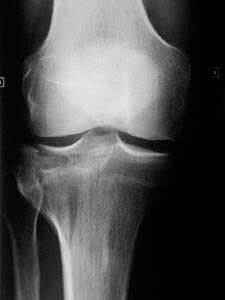 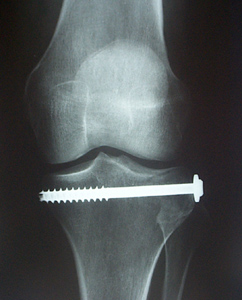 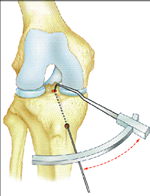 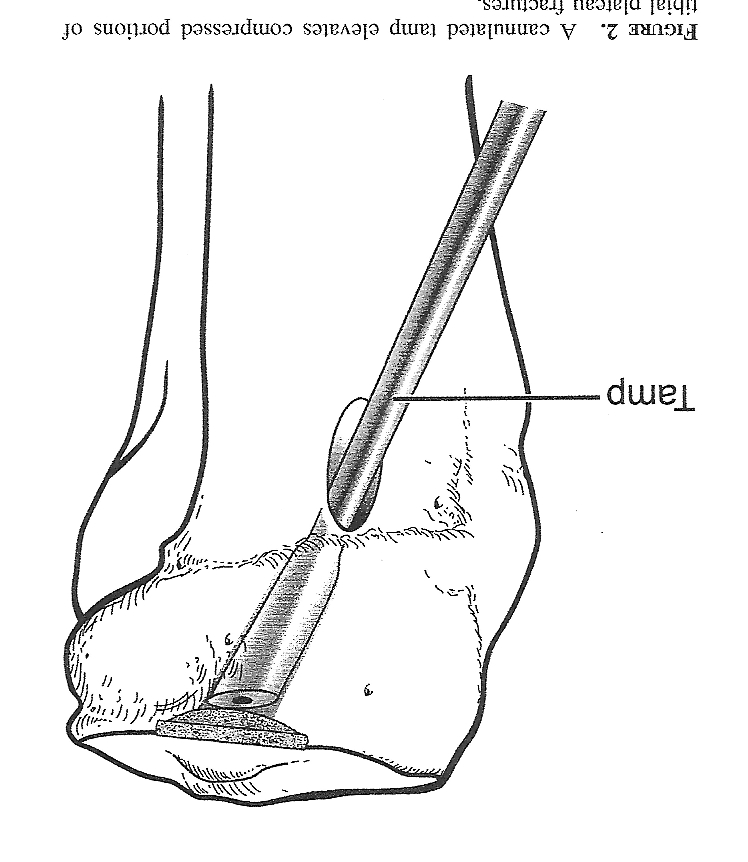 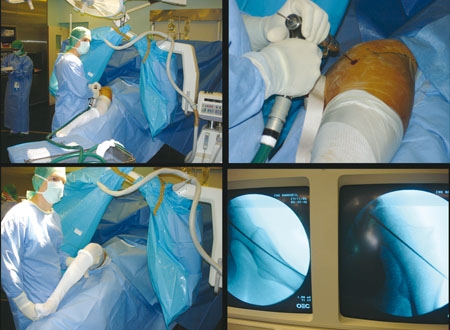 [Speaker Notes: Amplificateur de brillance/ Arhtropompe 30mmhg/ Canule évacuation/ Résecteur synovialmotorisé
BILAN LESIONNEL/Lavage articulaire long/ LESIONS ASSOCIEE DANS PLUS DE 60% des cas:LCA LCP MENISQUES>>> REPARATION MENISCALE+++ / CARTILAGE IMAGES EN MIROIR CONDYLE
RÉDUCTION OSTÉOSYNTHÈSE : SÉPARATION SIMPLES: DAVIER À POINTES; POINTE CARRÉE/ ENFONCEMENT : RELÉVEMENT SPATULE, OU UTILISATION DE VISEUR BROCHES SOUS CONTRÔLE SCOPIQUE ET RADIO
GREFFE ET COMBLEMENT : DÉBATTUE AUTOGREFFES GREFFES AUTOLOGUES CIMENT ACRYLIQUE]
FRACTURE DU MASSIF DES ÉPINES TIBIALES
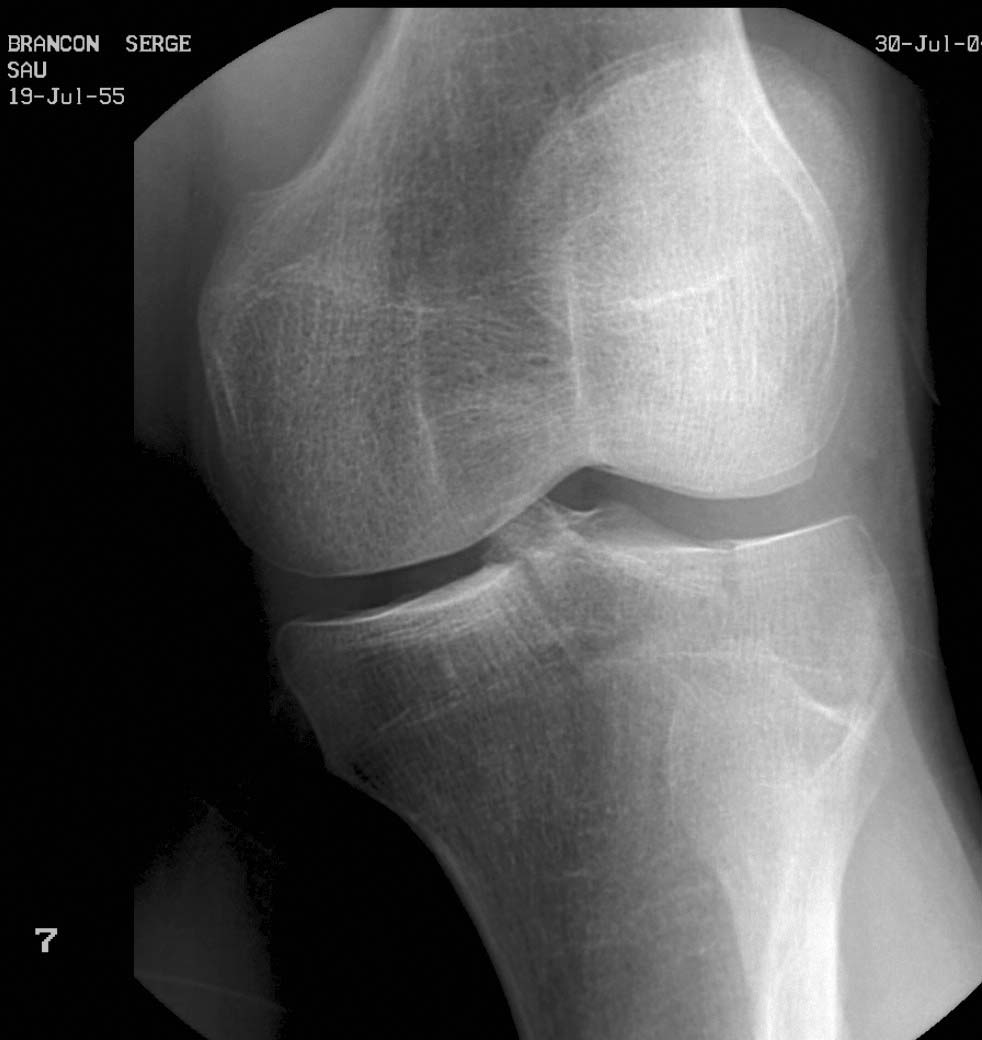 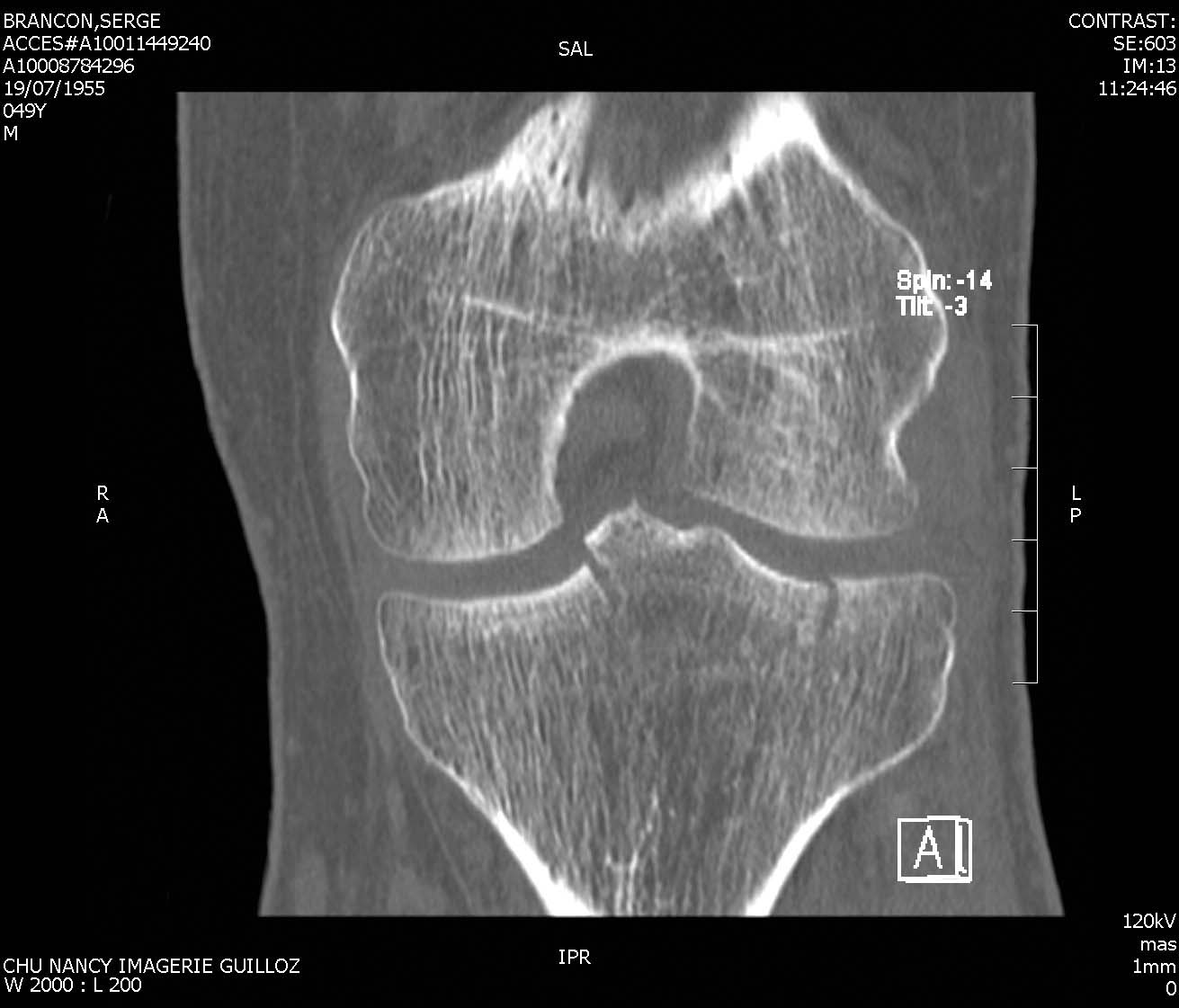 FRACTURE DU MASSIF DES ÉPINES TIBIALES
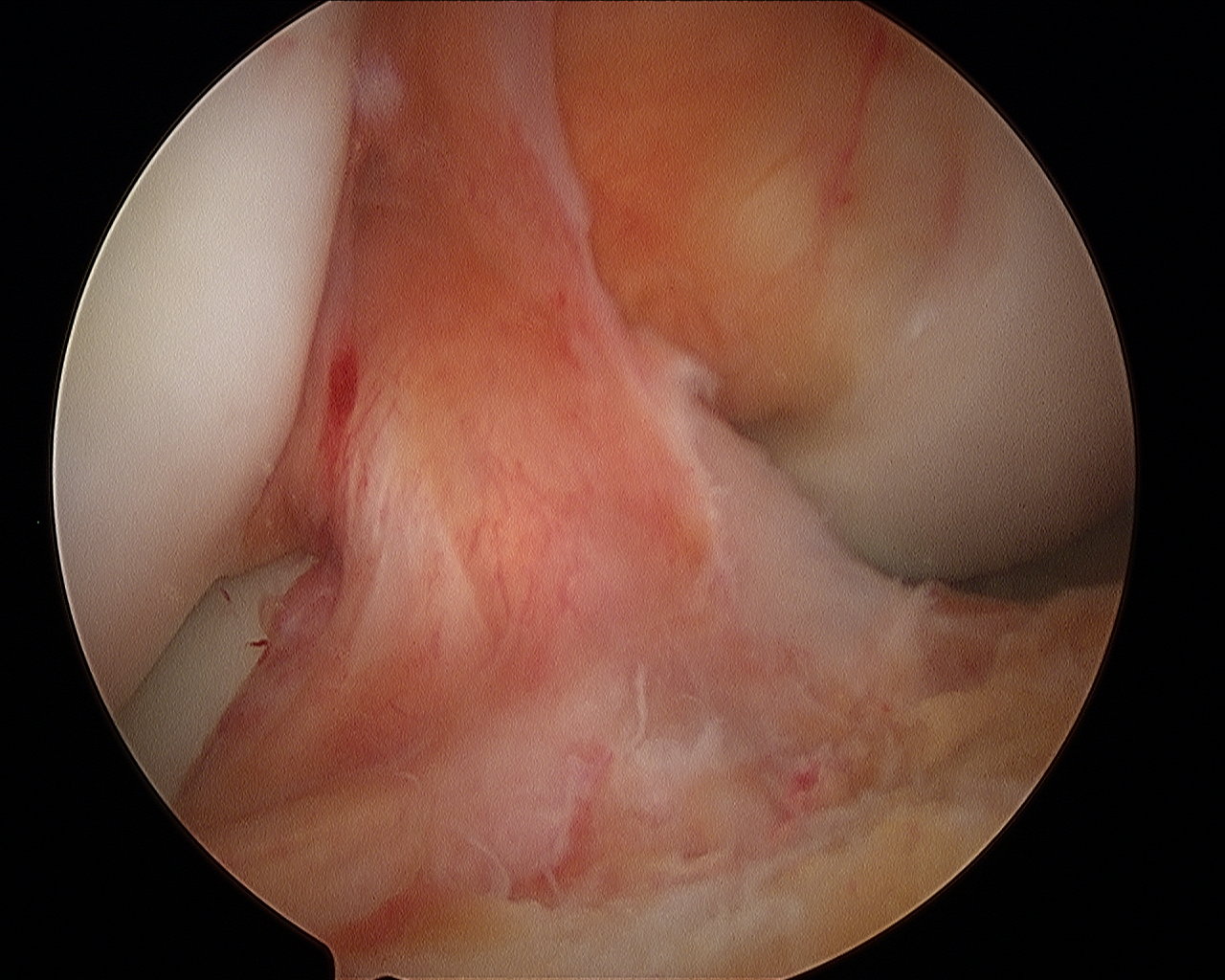 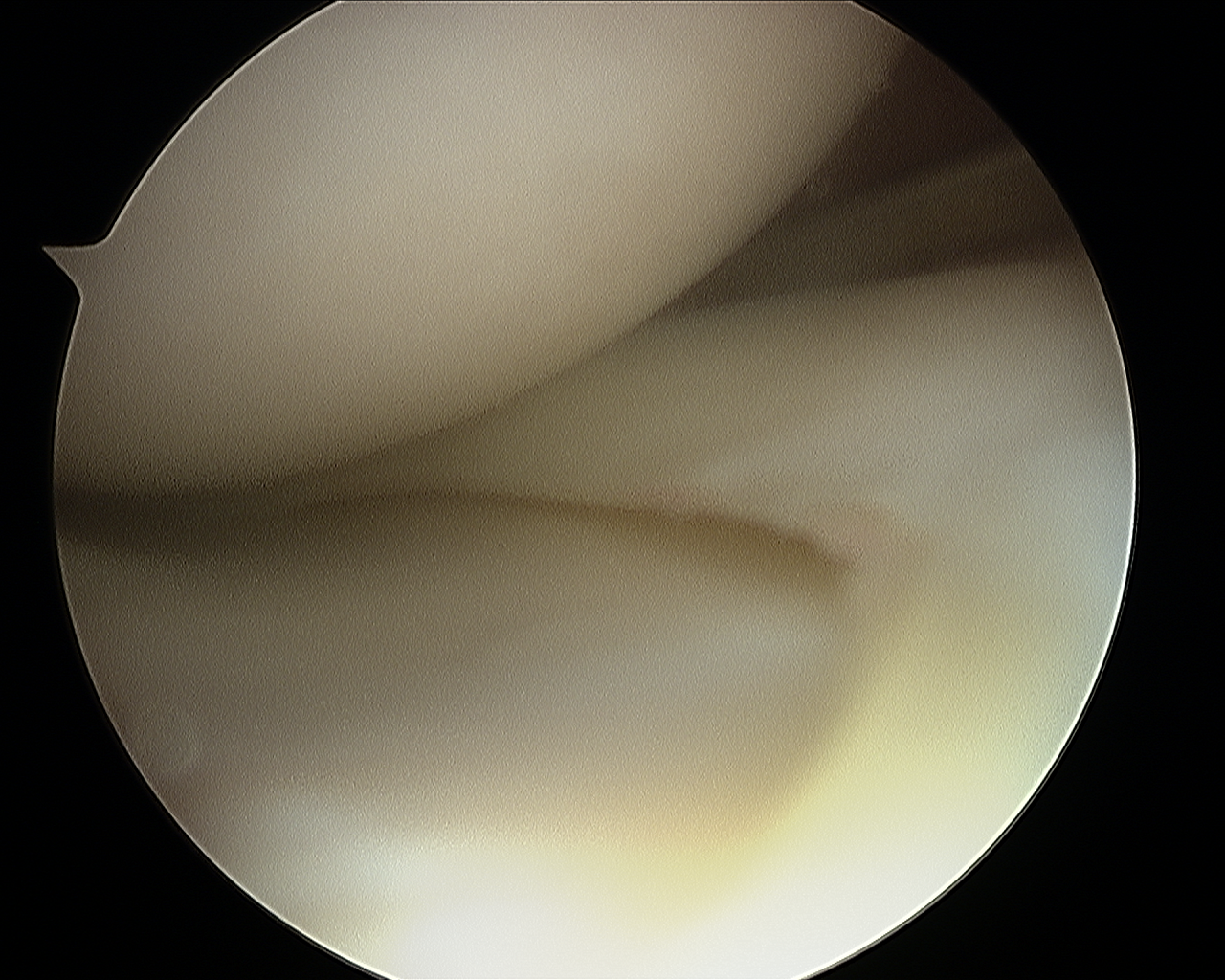 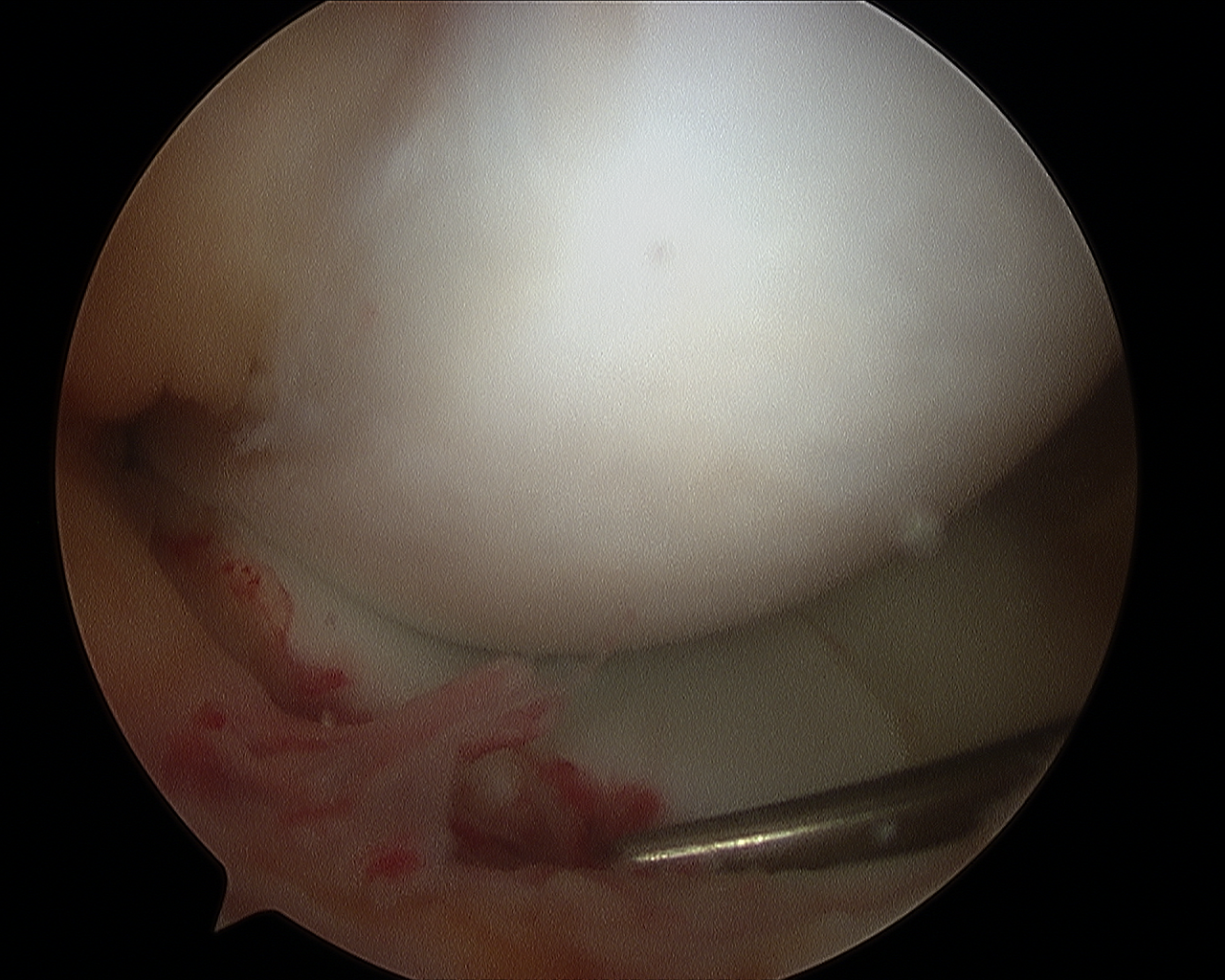 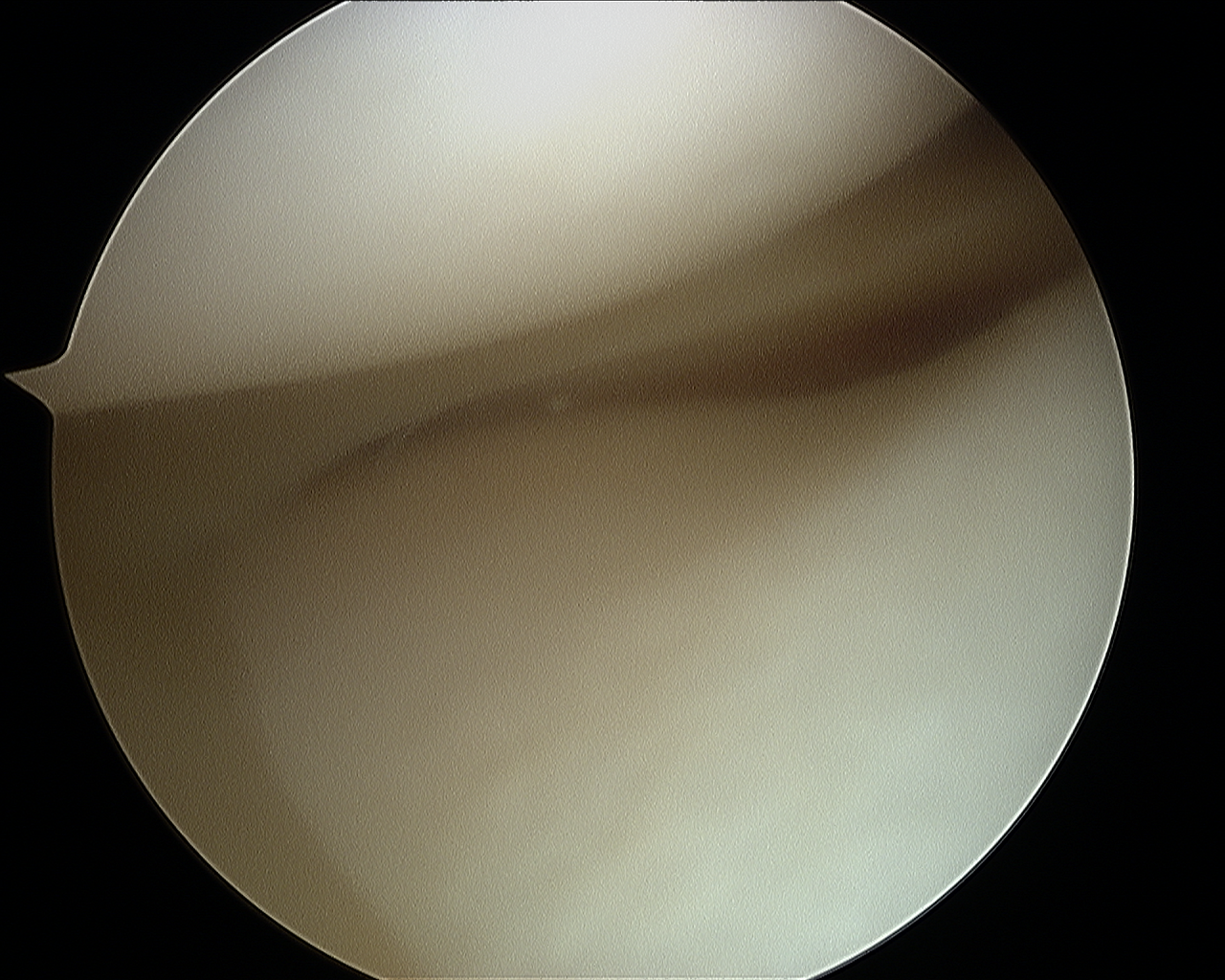 FRACTURE DU MASSIF DES ÉPINES TIBIALES
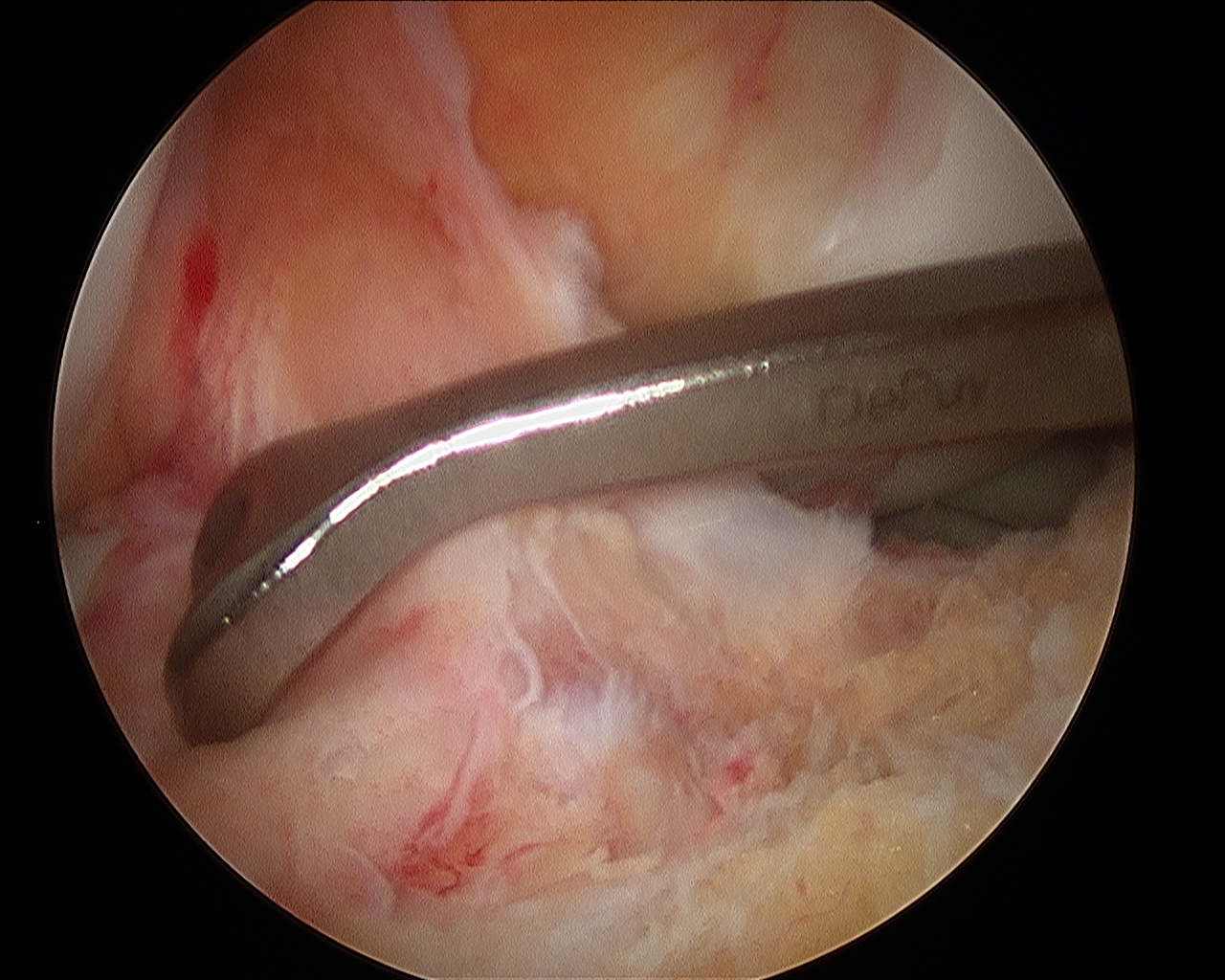 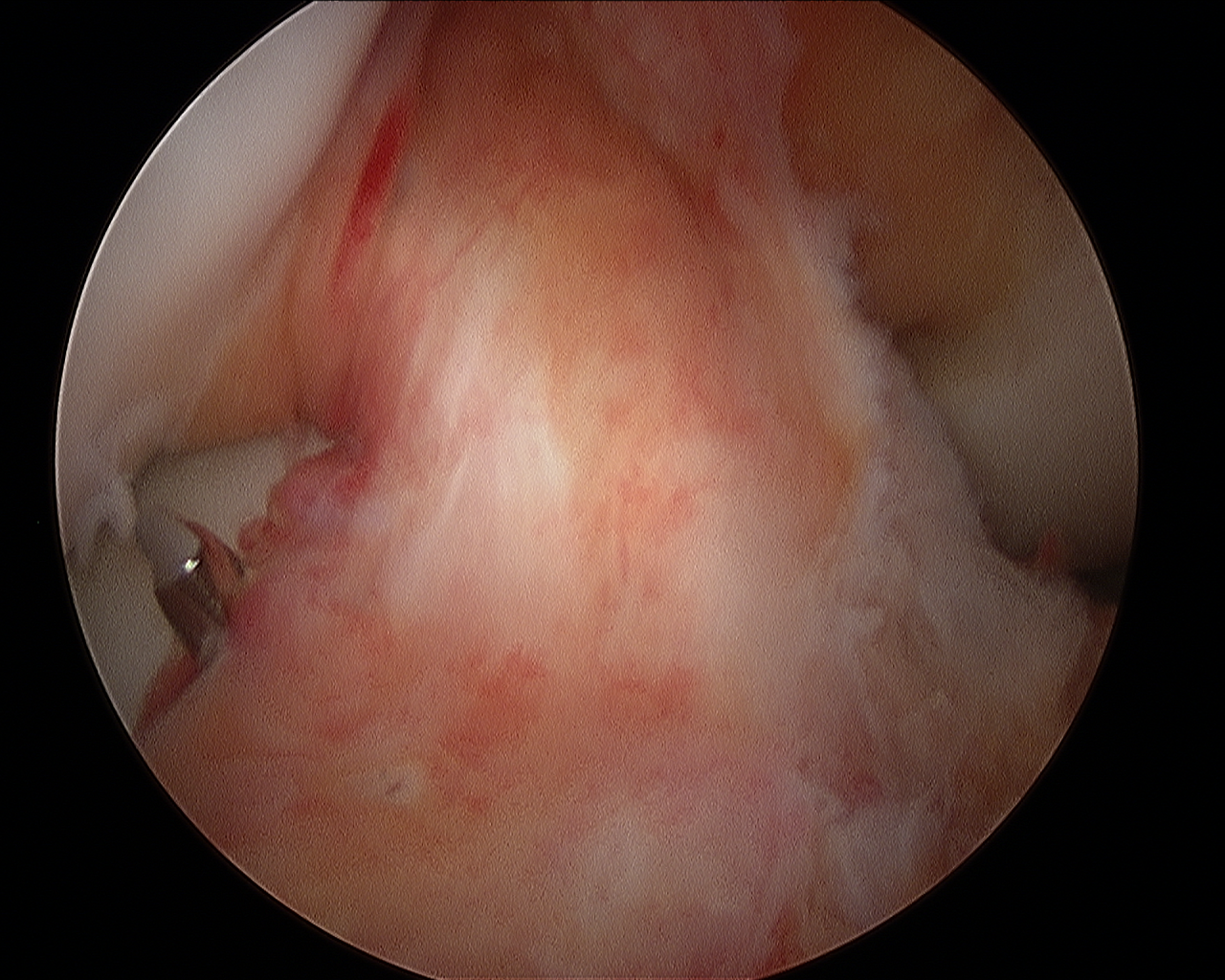 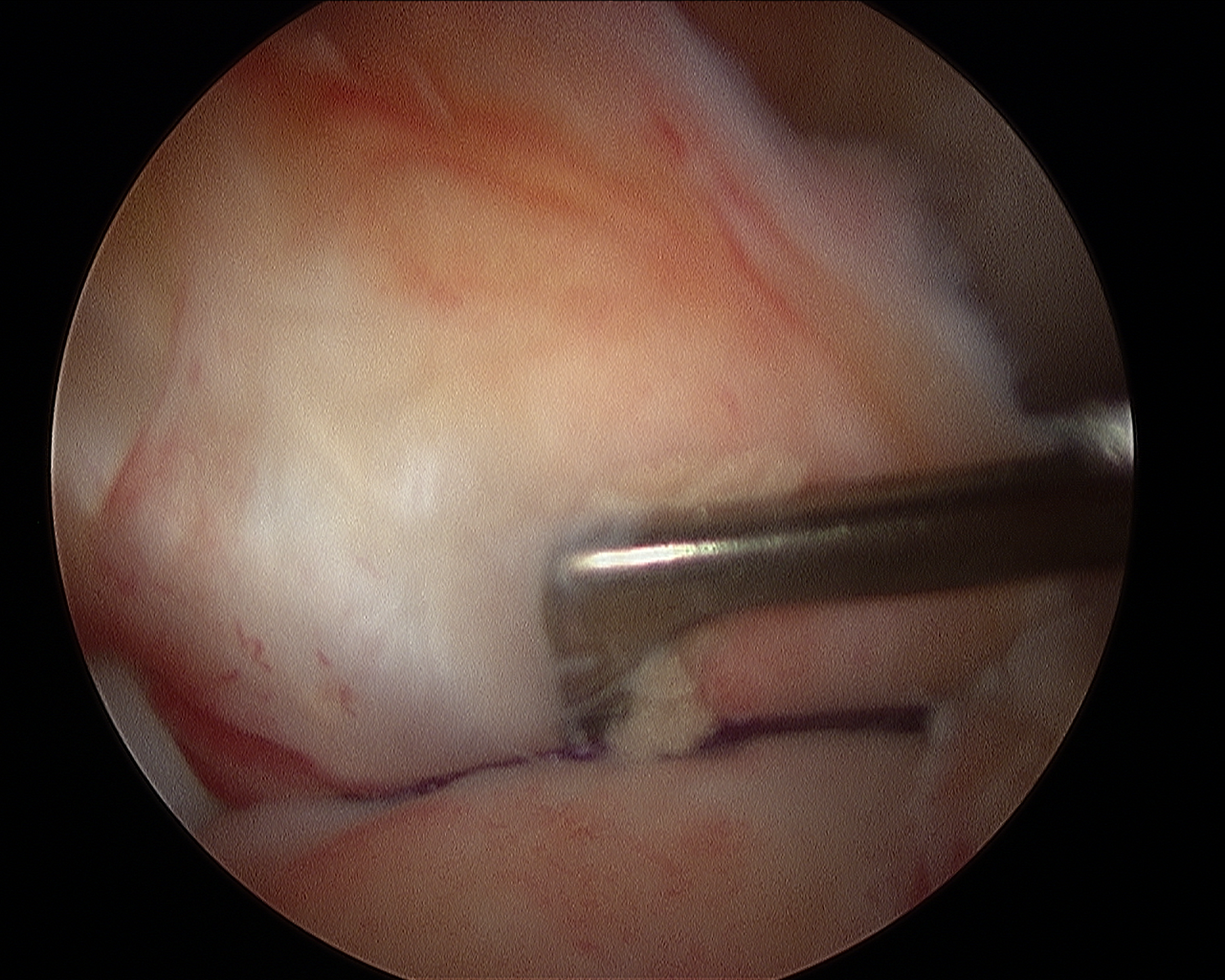 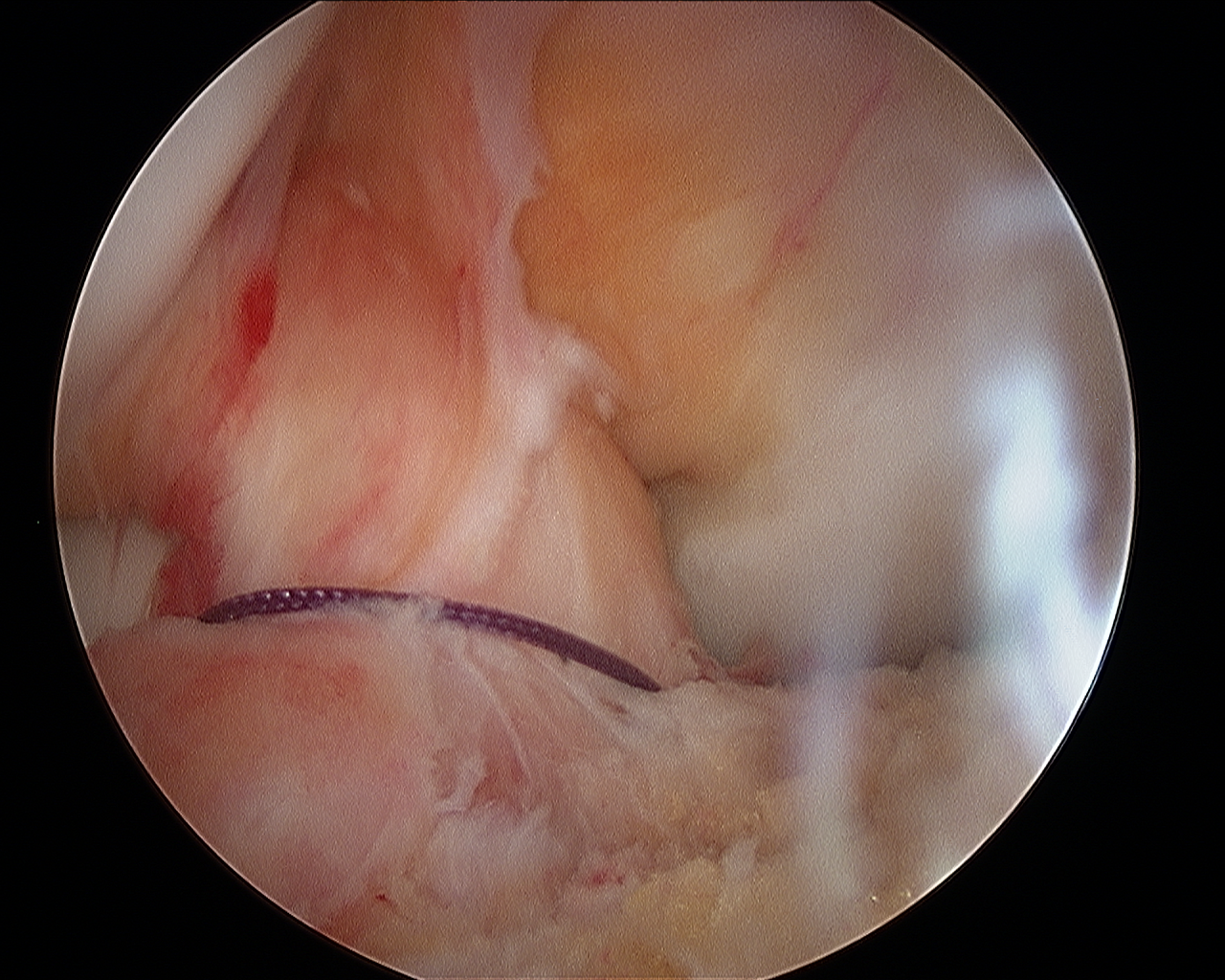 [Speaker Notes: PONT OSSEUX 1CM
AVANTAGES PAR RAPPORT VIS ET AGRAFES]
ARTHITES SEPTIQUES DU GENOU
Pathologie grave (vital/fonctionnel)
Mortalité 9%/ 29% > 60ans 
But arthoscopie: améliorer le résultat fonctionnel/ tout en conservant résultat infectieux
Prélévements in situ nombreux/ biopsie synoviale
[Speaker Notes: BiAntbiothérapie adaptée au germe par voie parentérale 15j minimum puis 45j per os si relais possible
Possibilité de laisser un système de lavage; irrigation+lavage; maintien distension articulaire favorisant l’évacuation des fluideset évitant le collapsus articulaire;possibilités d’adjoindre une ATB locale
Arthro itérative en fonction : clinique, biologie; positivité des prélévements sur redon; Staph méti R; tare associée immunodépression/diabète
Traitement fonctionnel; attelle amovible les premiers jours, puis Kinetec puis mappui partiel sous couvert de 2 cannes dès disparition des phénomènes inflammatoires.]
ARTHITES SEPTIQUES DU GENOU
synovectomie partielle/lavage: baisse charge bactérienne
Possibilité de drainage
Cartographie des lésions cartilage/ménisques
Possibilités d’arthroscopie itératives
Traitement fonctionnel: mobilisation passive 8e 10e J
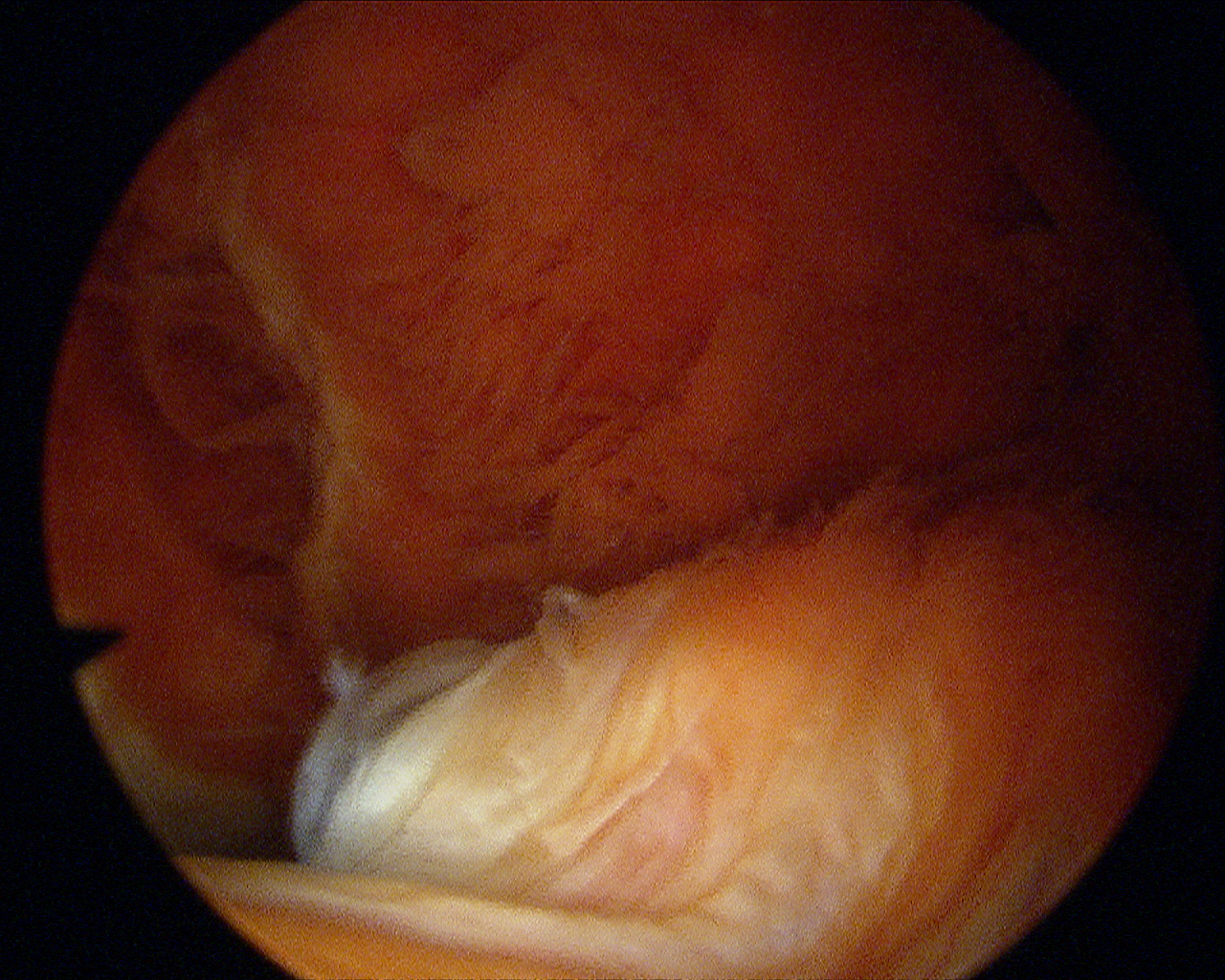 ARTHROLYSE ARTHROSCOPIQUE POUR RAIDEUR DU GENOU
RAIDEUR INTRAARTICULAIRE
LIMITATION EXTENSION UNIQUEMENT=CYCLOPE SYNDROME
LIMITATION FLEXION =GESTES ANTÉRIEURS :Libération cul de sac/gouttières latérocondyliennes/ligament adipeux/section ailerons rotuliens
LIMITATIONS MIXTES : GESTES ANTÉRIEURS/POSTÉRIEURS.
PATHOLOGIE FÉMOROPATELLAIRE ET ARTHROSCOPIE
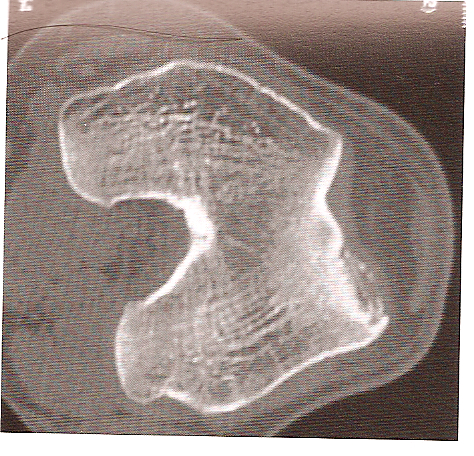 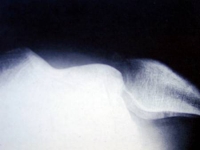 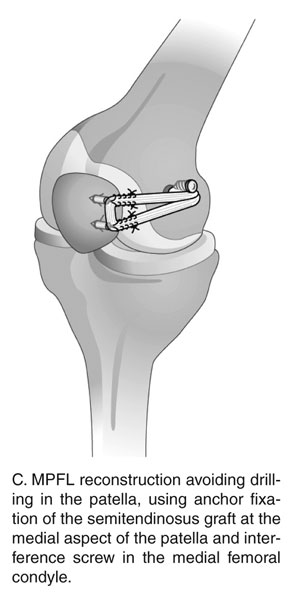 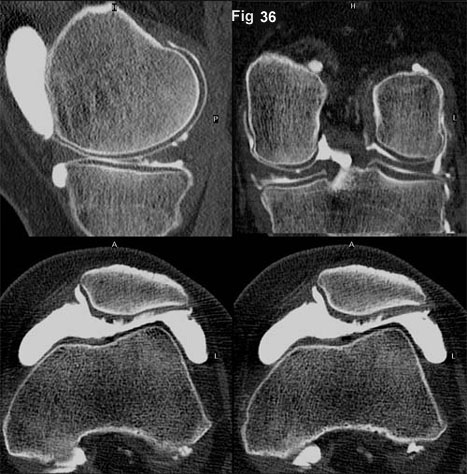 [Speaker Notes: Premier épisode de luxation: évacuation de l’hémarthrose/ éxérèrese ostéosynthèse d’un fragment ostéochondral par  arrachement rotulien interne ou fracture du condyle externe// reconstruction MPFL aileron interne et section aileron externe
Ostéochondrite disséquante de la rotule ou trochlée : symptomatique accrochages et fragment libre ou semi libre : ablation simple fragments et régularisation au shaver de la zone d’OCD, voir perforations de Pridie
Lésions du cartilage isolées : indication d’artho rarE, kiné, infiltration, viscosupplémentation, ce n’est q’en cas d’épanchements à répétition avec lésionn ex]
MERCI